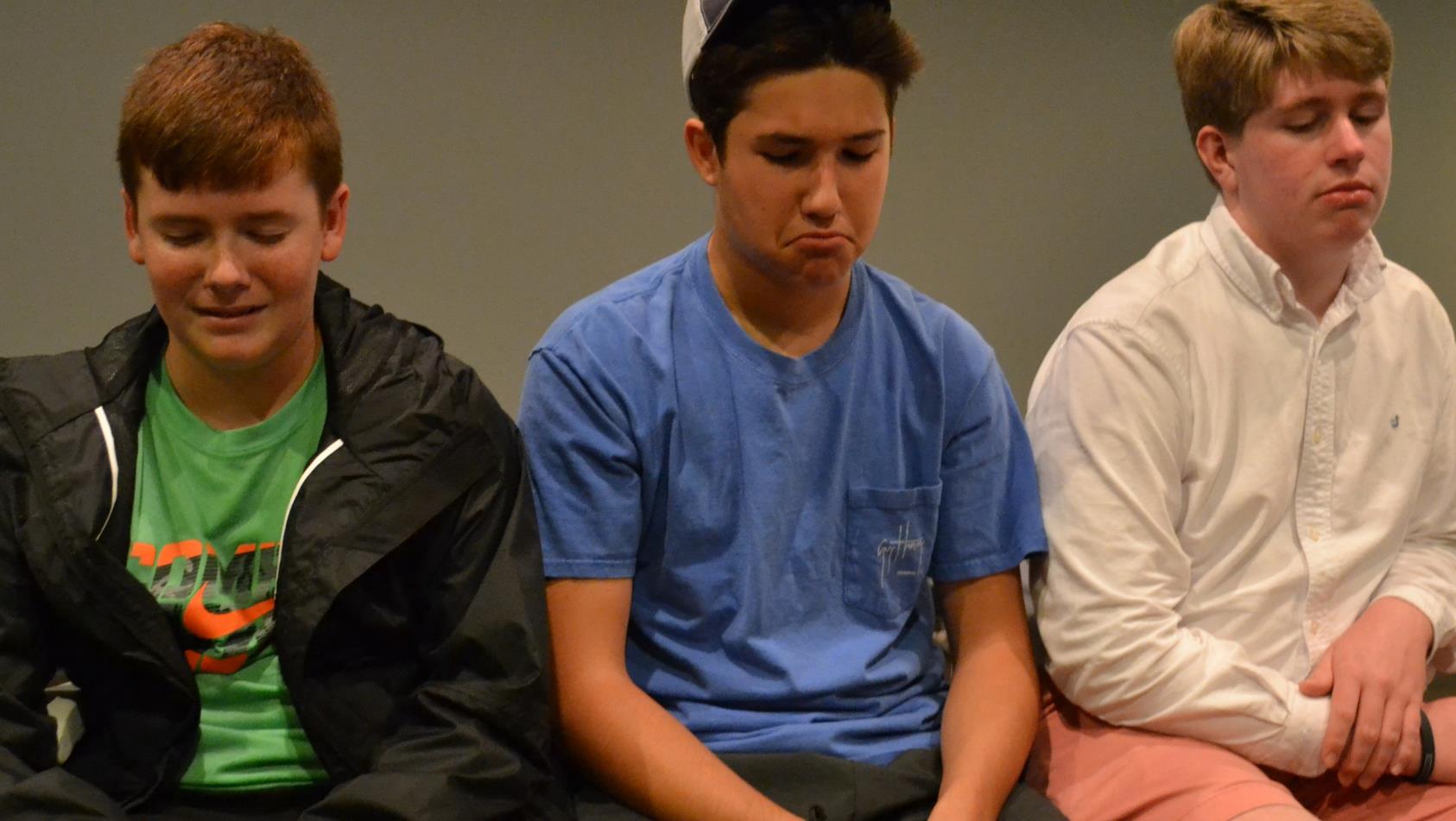 Day two
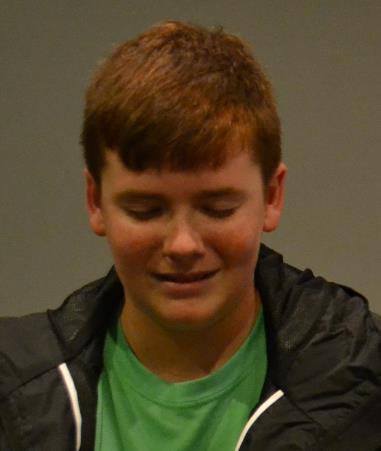 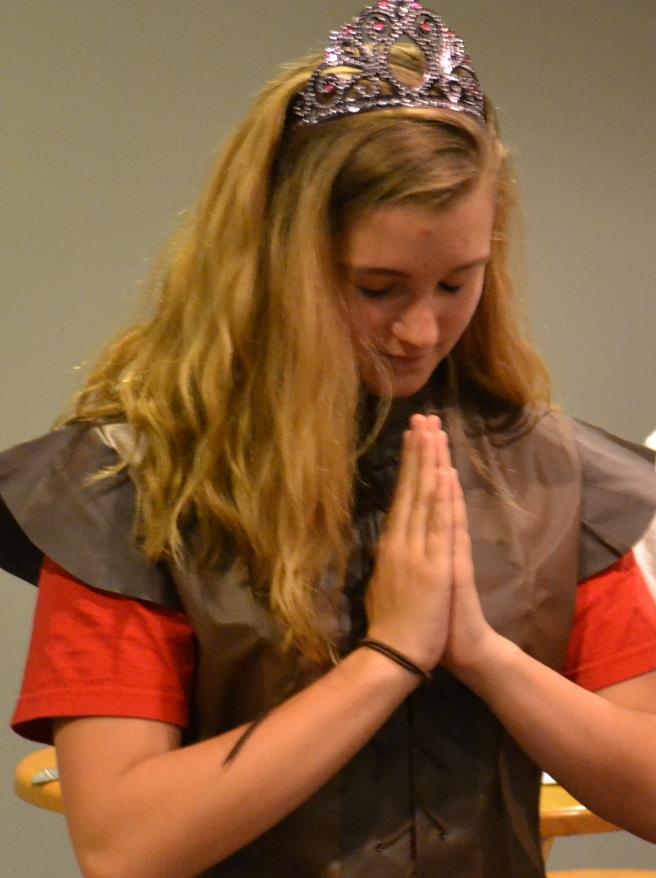 Day 3
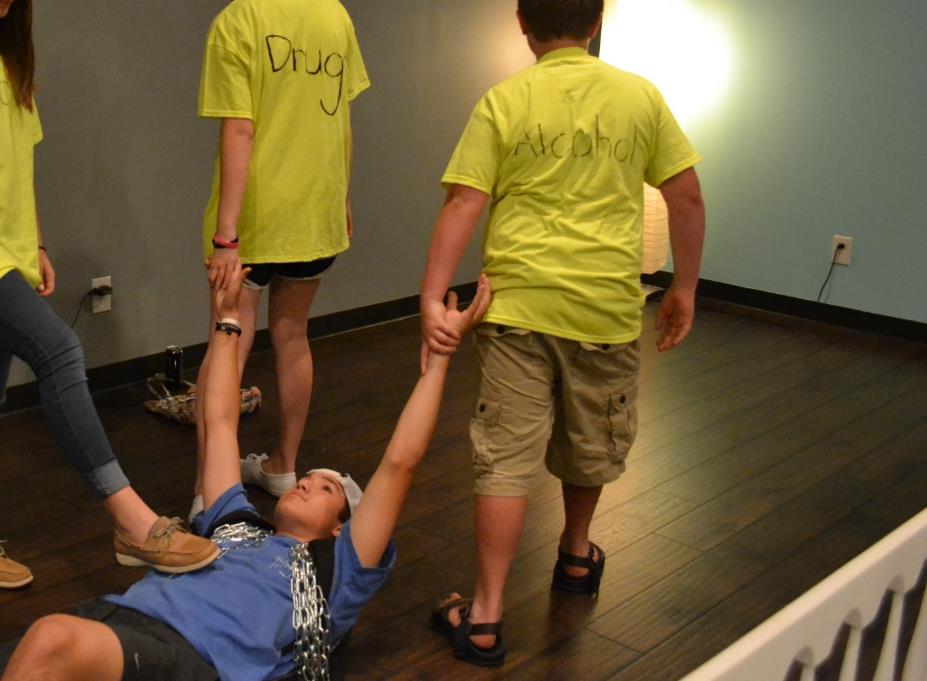 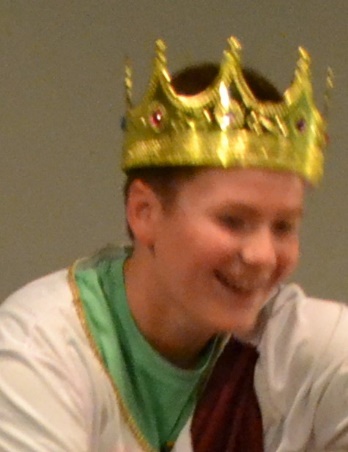 Day 4
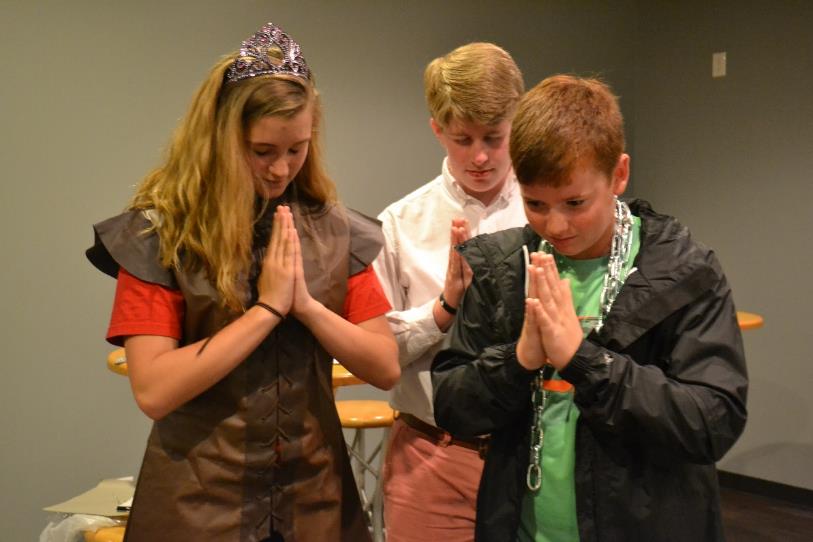 Day 5
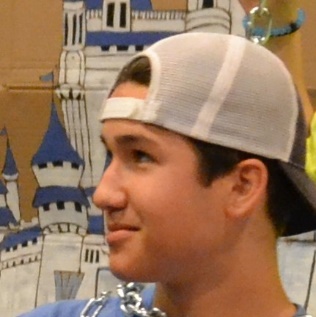 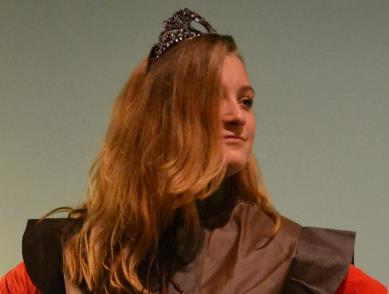